Seguridad en SistemasAuditoria Informática
Ing. Maria Aparicio
Delito y Fraude Informático -  Conceptos
Fraude:
Acción contraria a la verdad y a la rectitud, que perjudica a la persona contra quien se comete (RAE).
Un fraude es una acción que resulta contraria a la verdad y a la rectitud. El fraude se comete en perjuicio contra otra persona o contra una organización (como el estado o una empresa).
Ejemplos:
Manipulación indebida, falsificación o alteración de registros y documentos.
Supresión u omisión de los efectos de la transacción en los registros y documentos.
Registración de transacciones inexistentes.
Uso indebido de las políticas contables.
Malversación de los activos.
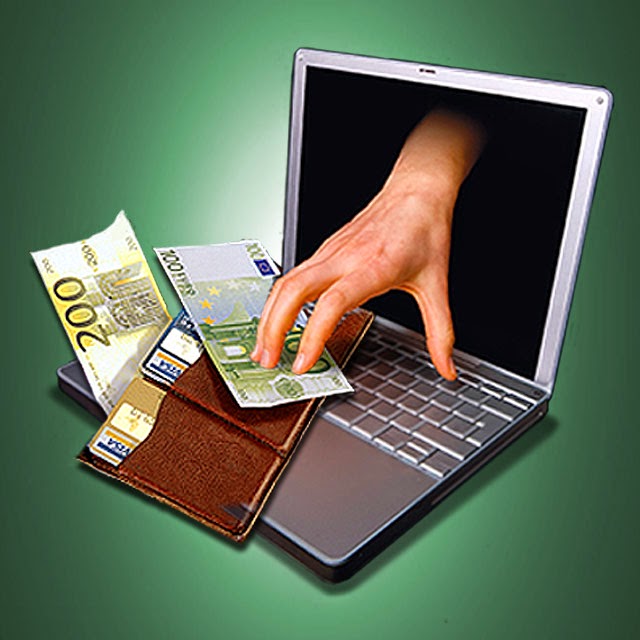 Delito y Fraude Informático -  Conceptos
Delito:
“Son todos aquellas conductas ilícitas susceptibles de ser sancionadas por el derecho penal, que hacen uso indebido de cualquier medio Informático” (Argibay Molina)
"Cualquier comportamiento criminógeno en el cual la computadora ha estado involucrada como material o como objeto de la acción criminógena, o como mero símbolo“(Carlos Sarzana)
“Es cualquier conducta criminógena o criminal que en su realización hace uso de la tecnología electrónica ya sea como método, medio o fin y que, en un sentido estricto, el delito Informático, es cualquier acto ilícito penal en el que las computadoras, sus técnicas y funciones desempeñan un papel ya sea como método, medio o fin“ (María de la Luz Lima)


Por otra parte, debe mencionarse que se han formulado diferentes denominaciones para indicar las conductas ilícitas en las que se usa a la computadora, tales como "delitos informáticos", "delitos electrónicos", "delitos relacionados con la computadora", "crímenes por computadora", delincuencia relacionada con el ordenador".
Delito y Fraude Informático -  Conceptos
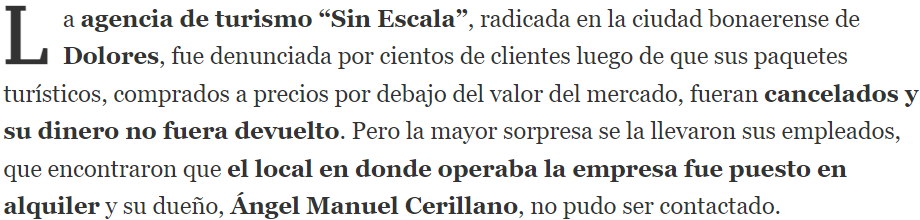 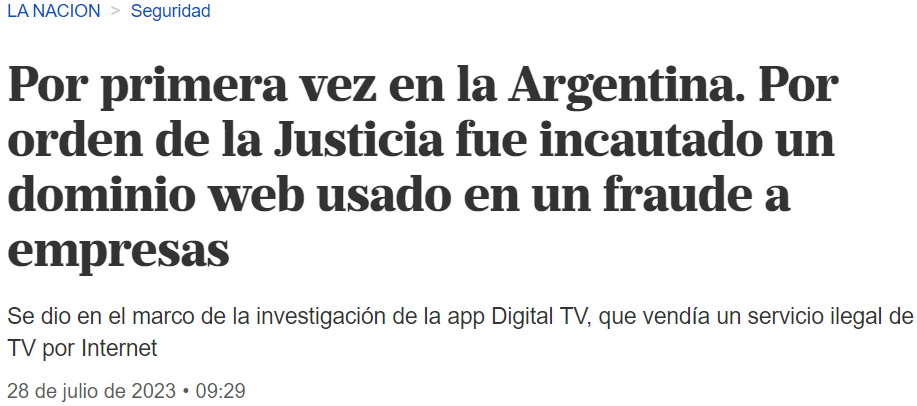 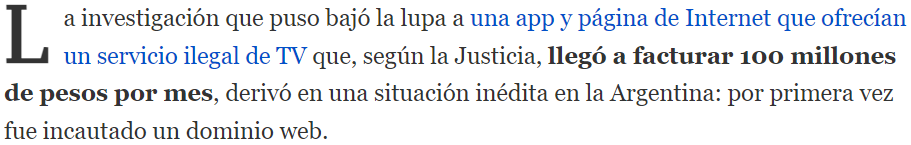 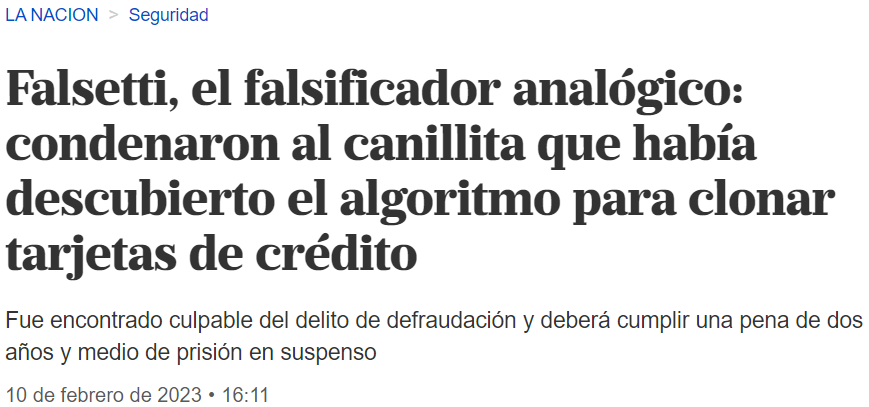 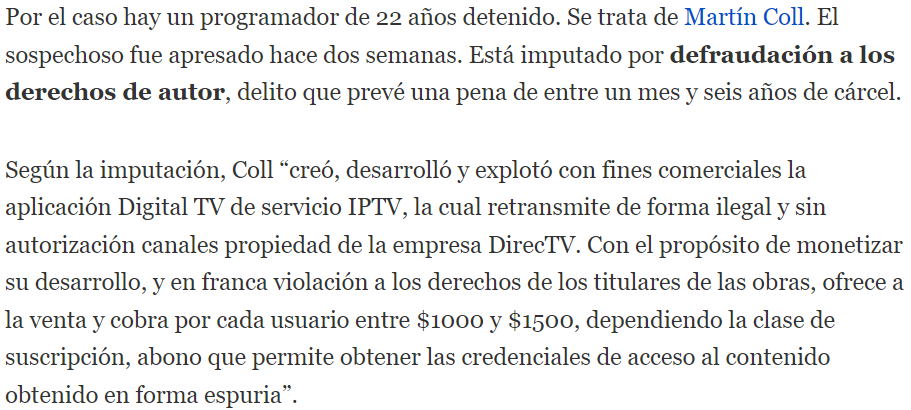 Delito y Fraude Informático -  Factores
La conversión casi total de los procedimientos informativos manuales a procesos informáticos de todo nivel
 La dependencia que se crea del entorno tecnológico
 Los cambios permanentes en ese entorno que no permiten el dominio total de las características del hardware y software antes de que deban ser cambiados
 La interconexión en redes o equipos multitarea de usuarios de baja capacitación que dificulta el control de acceso a la información
 La reelaboración de las informaciones principales en puntos aislados (PC´s monousuarios) que pueden presentar la misma en distintas formas alterando su significación 
La vulnerabilidad de las redes públicas
La proliferación de virus informáticos
El alto costo de la seguridad para enfrentar un posible ilícito sin degradar las prestaciones de los sistemas.
Delito y Fraude Informático - Tipos
El computador como objeto de agresión: 
Agresión física a los equipos, con finalidad variada, realizada individual o colectivamente.
Destrucción total o parcial de líneas, equipos centrales, terminales, etc. 
Robo de componentes.
El computador como generador de un entorno especial: 
Archivos con información sensible expuestos a accesos no autorizados.
Empleo del computador como instrumento del delito: 
Alteración de programas, 
Cambio de Datos en archivos, desvío de fondos, anulación de facturas…
Uso del computador para defraudar a las víctimas:
Sobrefactura o cobra importes mayores, imputando el error al Sistema..
Delito y Fraude Informático - Tipos
El robo de propiedad intelectual: 
Software de aplicación
Falta de legislación adecuada hace casi imposible el control de estos delitos.
El daño por virus informáticos:
La entrada no autorizada a redes: Tanto LAN, WAN o Internet; uso de los productos o informaciones sin autorización o alteraciones en los contenidos de los mensajes.
Delito Informático – Leyes vigentes en Argentina
Ley de Protección de Datos Personales (Ley 25326): Se caracteriza por definir principios generales relativos a la protección de datos. Esto abarca desde derechos de los titulares hasta las figuras de usuarios y responsables de archivos, registros y bancos de datos. El control, las sanciones, la acción de protección de los datos personales e inclusive el spam están vinculados a esta Ley.

Ley de Propiedad Intelectual (Ley 11.723): Establece el régimen legal de la propiedad intelectual, es decir, actúa sobre las obras científicas, literarias y artísticas. Además, comprende los “escritos de toda naturaleza y extensión, entre ellos los programas de computación fuente y objeto”.
Delito Informático – Desafíos para la investigación de los delitos
Ley de Delitos Informáticos (Ley 26.388): Esta no es una ley especial que regula este tipo de delitos en un cuerpo normativo separado del Código Penal con figuras propias y específicas, sino una ley que modifica, sustituye e incorpora figuras típicas a diversos artículos actualmente en vigencia, con el objeto de regular las nuevas tecnologías como medios de comisión de delitos previstos en el Código. Principalmente incluye temas como:
Distribución y tenencia con fines de distribución de pornografía infantil
Violación de correos electrónicos
Acceso ilegítimo a sistemas informáticos
Daño informático y distribución de códigos maliciosos
Interrupción de comunicaciones.
Acceso a un banco de datos personales
Inserción de datos falsos en un archivo de datos personales 
Fraude informático, Daño o sabotaje informático
Delito Informático – Desafíos para la investigación de los delitos
La ley 26.388 introduce los delitos informáticos en el Código Penal
Es la representación de actos o hechos sin importar el soporte utilizado para almacenarlo
Pueden ser figuras o imágenes
Para el código penal un documento
Pueden estar en un soporte físico en uno informático
Delito Informático – Desafíos para la investigación de los delitos
La ley 26.388 introduce los delitos informáticos en el Código Penal
Violación de secretos y de la privacidad
Abrir o acceder indebidamente una comunicación electrónica, una carta, un pliego cerrado, un despacho telegráfico, telefónico o de otra naturaleza que no le esté dirigido.
Apoderarse indebidamente de una comunicación electrónica, una carta, un pliego, un despacho u otro papel privado aunque no esté cerrado.
El Código Penal sanciona
Suprimir o desviar de su destino una correspondencia o una comunicación electrónica que no le esté dirigida.
Interceptar o captar comunicaciones electrónicas o telecomunicaciones de carácter privado o de acceso restringido.
Delito Informático – Desafíos para la investigación de los delitos
La ley 26.388 introduce los delitos informáticos en el Código Penal
Acceso a banco de datos
Acceder ilegítimamente a un banco de datos personales.
Proporcionar o revelar información registrada en un archivo o en un banco de datos personales cuyo secreto estuviere obligado a guardar por ley.
El Código Penal sanciona
Insertar o hacer insertar datos en un archivo de datos personales.
Si el autor es funcionario público, sufre además pena de inhabilitación especial.
Delito Informático – Desafíos para la investigación de los delitos
La ley 26.388 introduce los delitos informáticos en el Código Penal
Delitos contra la integridad sexual. Pornografía infantil
Producir, financiar, ofrecer, comerciar, publicar, facilitar, divulgar o distribuir por cualquier medio, cualquier representación de una persona menor de 18 años dedicado a actividades sexuales explícitas o de sus partes genitales.
El Código Penal sanciona
Tener representaciones de personas menores de edad para distribuirlas o comercializarlas.
Organizar espectáculos en vivo de representaciones sexuales explícitas en las que participan persones menores de edad.
Delito Informático – Desafíos para la investigación de los delitos
La ley 26.388 introduce los delitos informáticos en el Código Penal
Fraude informático
defraudación mediante cualquier técnica de manipulación informática que altere el normal funcionamiento de un sistema informático o la transmisión de datos.
El Código Penal sanciona
Delito Informático – Desafíos para la investigación de los delitos
La ley 26.388 introduce los delitos informáticos en el Código Penal
Daño informático
Alterar, destruir o inutilizar datos, documentos, programas o sistemas informáticos.
El Código Penal sanciona
Vender distribuir, hacer circular o introducir en un sistema informático, cualquier programa destinado a causar daños.
Realiza el hecho para impedir el libre ejercicio de la autoridad o en venganza de sus determinaciones
La pena 
se agrava si el autor
Emplea substancias venenosas o corrosivas
Realiza el hecho en sistemas informáticos destinados a la prestación de servicios de salud, de comunicaciones, de provisión o transporte de energía, de medios de transporte u otro servicio público.
Delito Informático – Desafíos para la investigación de los delitos
Se llama grooming a la acción deliberada de un adulto de acosar sexualmente a un niño, niña o adolescente mediante el uso de Internet, a través de comunicaciones electrónicas, telecomunicaciones o cualquier otra tecnología de transmisión de datos (redes sociales, páginas web, aplicaciones de mensajerías como whatsapp, etc.)
Ley de Grooming (Ley 26.904): Esta ley sancionada en noviembre de 2013, tras una intensa campaña de organizaciones a favor, pena un delito que sigue en alarmante aumento. Según su Artículo 1°, que se incorporó como artículo 131 al Código Penal: “Será penado con prisión de seis (6) meses a cuatro (4) años el que, por medio de comunicaciones electrónicas, telecomunicaciones o cualquier otra tecnología de transmisión de datos, contactare a una persona menor de edad, con el propósito de cometer cualquier delito contra la integridad sexual de la misma”.
Delito Informático – Desafíos para la investigación de los delitos
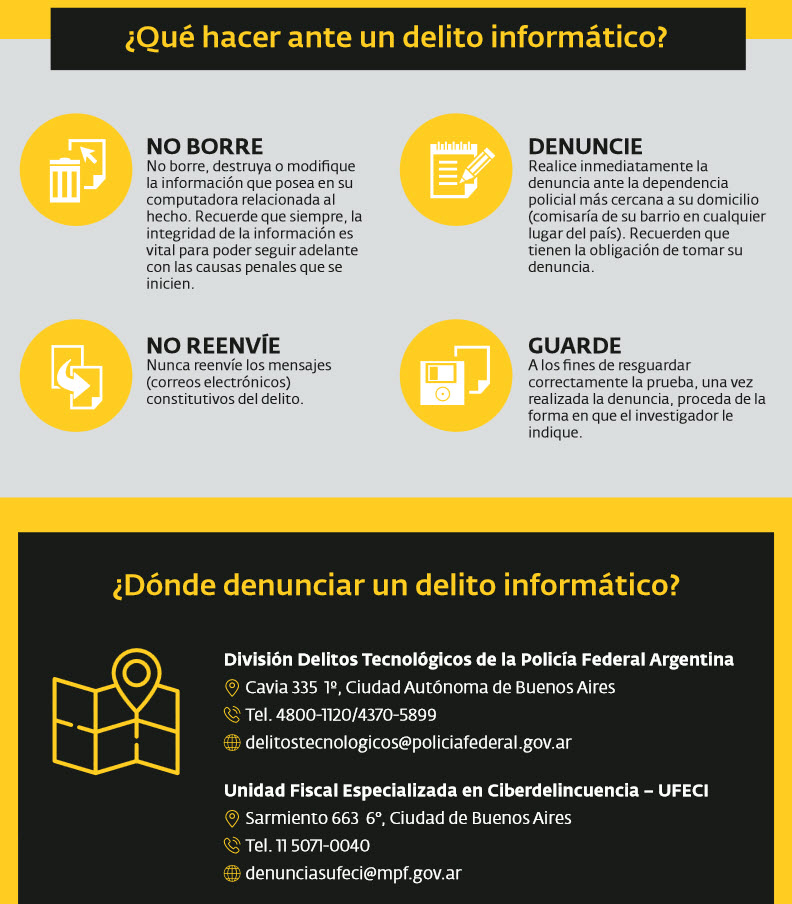 Delito Informático – Denunciar un delito informático
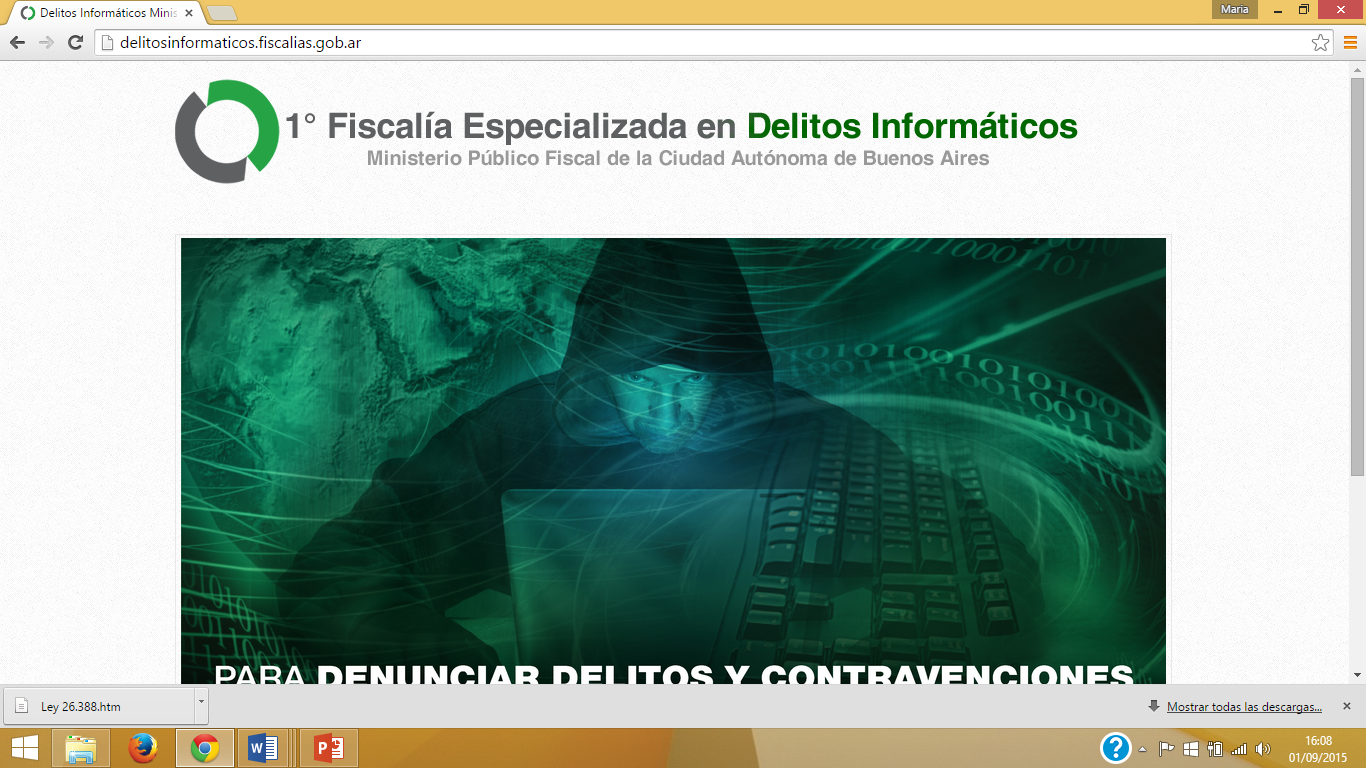 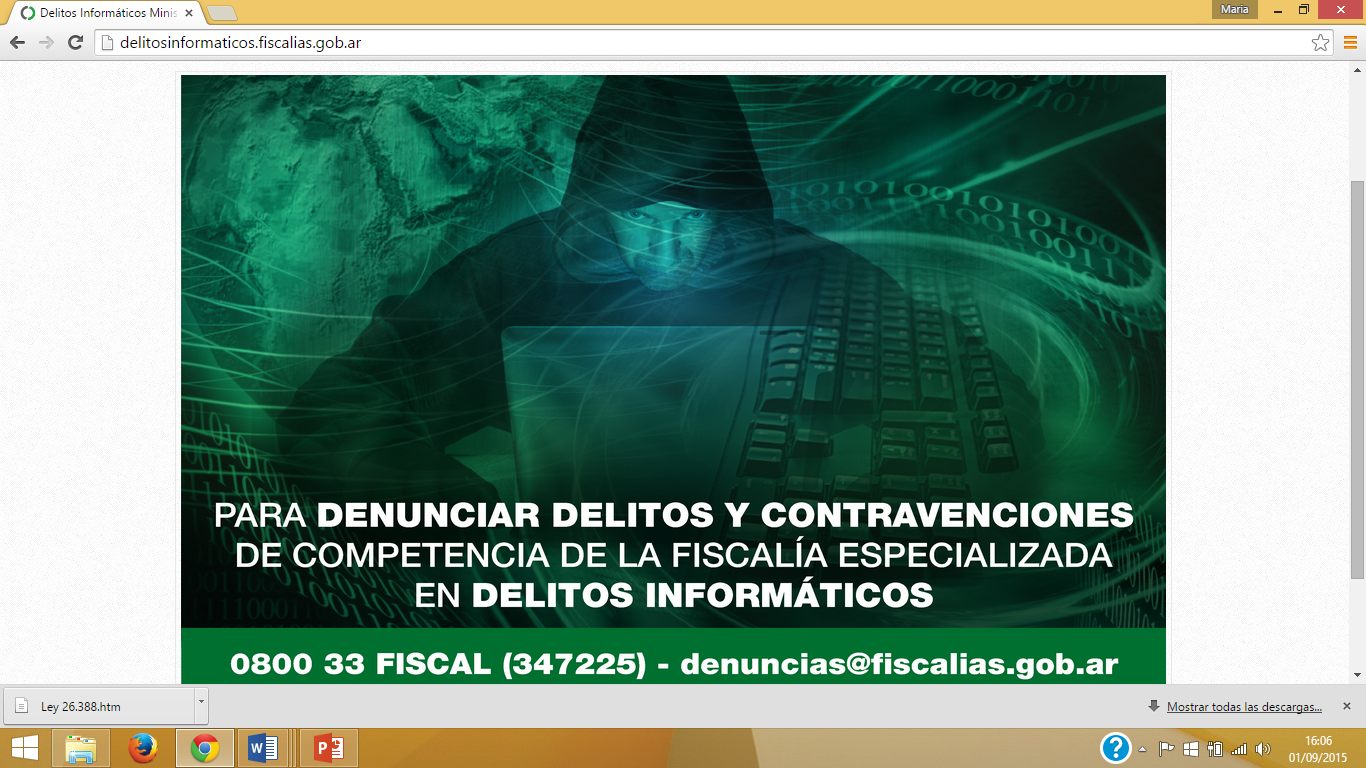 Delito Informático – Desafíos para la investigación de los delitos
Al fiscal en cibercrimen de la Procuración General de la Nación, 
Dr. Horacio Azzolin, cibercrimen@mpf.gov.ar, teléfono de contacto, 6089-9000, interno N° 9266.
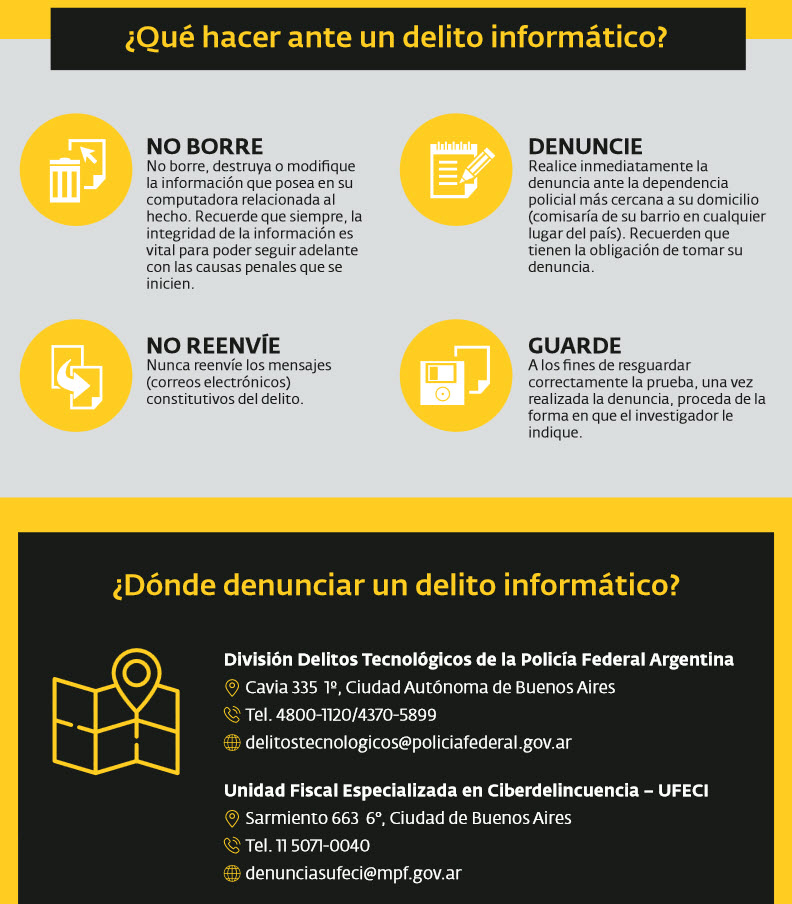 Ante contenidos de carácter injurioso en Internet
Instituto Nacional contra la Discriminación, la Xenofobia y el Racismo (INADI), 
dependiente del Ministerio de Justicia y Derechos Humanos.Moreno 750 1er. piso (C1091AAP), Ciudad Autónoma de Buenos Aires.Conmutador: 4340-9400. Teléfono de asistencia gratuita las 24 horas: 0800 999 2345.
Correo electrónico: 0800@inadi.gob.ar.
Asociación Argentina de Lucha Contra el Cibercrimen (AALCC)
Cuadro comparativo
Se comparan los periodos entre el 1 de marzo al 1 de Julio de los años 2016, 2017 , 2018 , 2019 y 2020 .

Se observa un considerable aumento de consultas en los meses comprendidos entre marzo y julio de 2020 coincidentes con la cuarentena por Covid-19
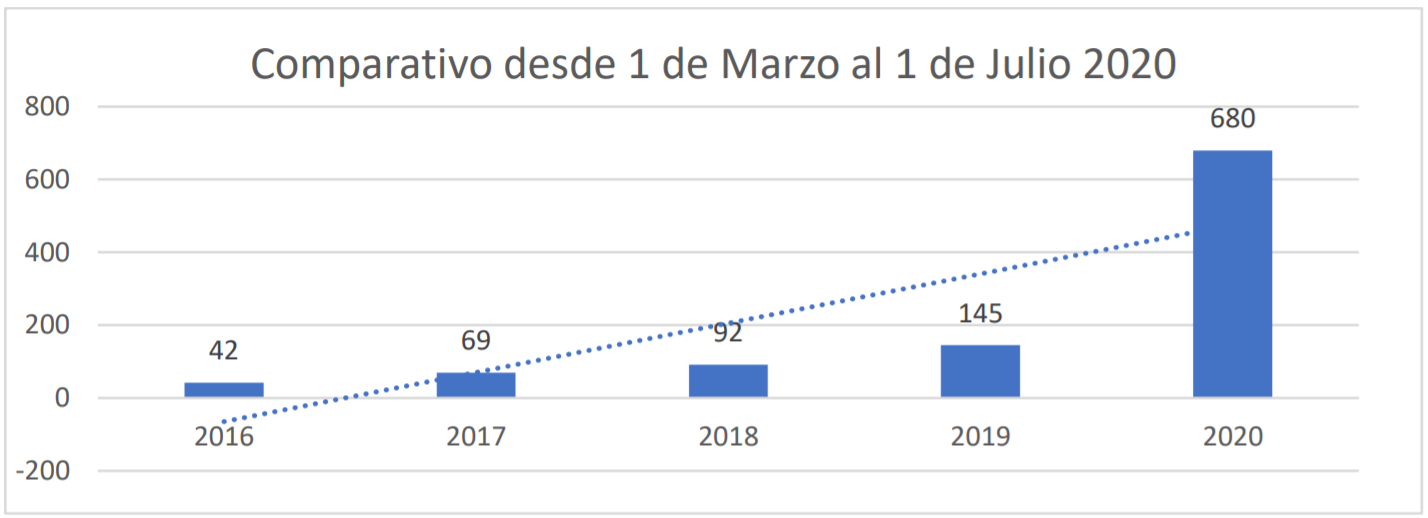 Delitos informáticos en Argentina
Según el informe anual del CERT.ar, el Centro de Respuesta a Incidentes de Seguridad Informática de Argentina, en 2022 se registraron más de 500.000 delitos informáticos en el país, lo que representa un aumento del 20% en comparación con el año anterior.
Los delitos informáticos más comunes en Argentina son:

Acceso abusivo a un sistema informático: consiste en acceder a un sistema informático sin autorización. En 2022, este delito representó el 72% de los incidentes reportados al CERT.ar.
Sabotaje informático: consiste en alterar, modificar, borrar o suprimir información, programas o archivos de un sistema informático. En 2022, este delito representó el 22% de los incidentes reportados al CERT.ar.
Interceptación de datos informáticos: consiste en interceptar datos informáticos que se transmiten a través de una red. En 2022, este delito representó el 6% de los incidentes reportados al CERT.ar.
Daño informático: consiste en dañar un sistema informático o sus datos. En 2022, este delito representó el 4% de los incidentes reportados al CERT.ar.
Uso de software malicioso: consiste en utilizar software malicioso, como virus, gusanos o troyanos, para dañar o robar información. En 2022, este delito representó el 6% de los incidentes reportados al CERT.ar.
Violación de datos personales: consiste en recopilar o utilizar datos personales sin autorización. En 2022, este delito representó el 4% de los incidentes reportados al CERT.ar.
Políticas de Seguridad
Son códigos de conducta para la utilización adecuada de los recursos disponibles en el Área Informática y que definen claramente las actividades que no son permitidas, los pasos a seguir para obtener una protección adecuada así como los pasos a seguir en caso de presentarse un incidente de seguridad, además establece responsabilidades y derechos.
 El encargado debe realizar los procedimientos para llevar a la práctica las políticas establecidas, de acuerdo con las necesidades del  Area Informática y su ámbito.

Reglas
Primera regla: toda política de seguridad debe de ser holística. 
Segunda regla: la política debe adecuarse a nuestras necesidades y recursos.
Políticas de Seguridad - Etapas
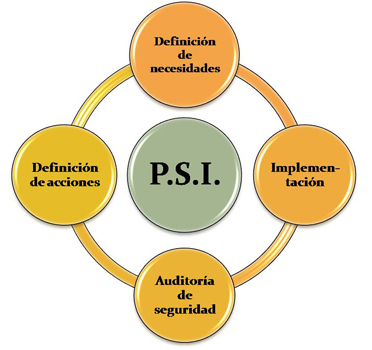 Políticas de Seguridad - Etapas
La definición de las necesidades de seguridad y de los riesgos informáticos del sistema así como sus posibles consecuencias. El objetivo de esta etapa es determinar las necesidades mediante la elaboración de un inventario del sistema, el estudio de los diferentes riesgos y de las posibles amenazas.
La implementación de una política de seguridad consiste en establecer los métodos y mecanismos diseñados para que el sistema de información sea seguro, y aplicar las reglas definidas en la política de seguridad. 
Realizar una auditoría de seguridad para validar las medidas de protección adoptadas en el diseño de la política de seguridad. También se llama etapa de detección de incidentes, ya que éste es su fin último.
La definición de las acciones a realizar en caso de detectar una amenaza es el resultado final de la política de seguridad. Se trata de prever y planificar una las medidas que han de tomarse cuando surja algún problema. Esta etapa también es conocida como etapa de reacción puesto que es la respuesta a la amenaza producida.
Políticas de Seguridad – Sugerencias
Las políticas deben de ser documentos cortos y fáciles de leer 
Antes de empezar a desarrollar las políticas de una organización es conveniente determinar cuál es el método que se seguirá: 
Las políticas deben de ser apoyadas por la dirección  
Deben de contener un balance entre protección y productividad 
Actualizarse regularmente para que reflejen la evolución de la organización. 
Las políticas deben de ser un esfuerzo en conjunto de la organización y no un esfuerzo de una sola persona. 
Todos los afectados por las políticas deben de tener la oportunidad de revisarlas antes de ser emitidas. 
Deben reflejar derechos, obligaciones, así como sanciones en caso de presentarse. 
Se definen los derechos y responsabilidades de los administradores del sistema
Políticas de Seguridad – Conclusion
Por lo tanto y como resumen, la política de seguridad es el documento de referencia que define los objetivos de seguridad y las medidas que deben implementarse para tener la certeza de alcanzar estos objetivos.
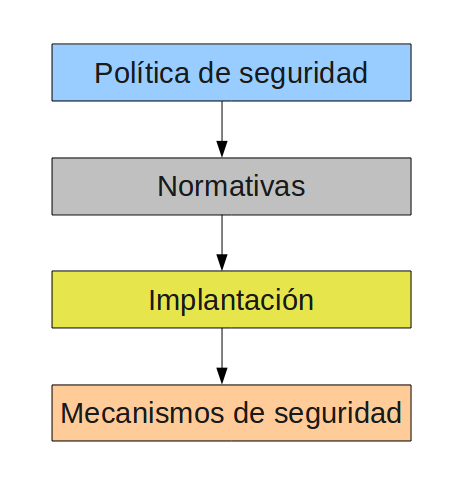 "En el mundo del software, los activos más importantes de la compañía se van a casa todas las noches. Si no se les trata bien, pueden no volver al día siguiente“

Peter Chan
BIBLIOGRAFIA
Seguridad en Sistemas -  Capitulo II - Ing. Jorge Giménez
Seguridad en sistemas  - Capitulo II y III – Ing. José Daniel Zackour 
Apuntes de Aula Virtual
Delitos informáticos. Argentina.gob.ar